Financial Event Detection Using Semantics
Introduction
Nowadays, emerging news on economic events such as acquisitions has a substantial impact on the financial markets. Therefore, it is important to be able to automatically and accurately identify economic events in news in a timely manner. For this, one has to be able to process a large amount of heterogeneous sources of unstructured data in order to extract knowledge useful for guiding decision making processes. We propose a Semantics-based Pipeline for Economic Event Detection (SPEED), with which we aim to extract financial events from emerging news gathered from RSS feeds and to annotate these with machine-understandable meta-data, while retaining a speed that is high enough to make real-time use possible.

Framework
Our framework is modeled as a pipeline which takes news messages as input and is driven by a financial ontology developed by domain experts, containing information extracted from Yahoo! Finance on NASDAQ-100 companies. The main components of the pipeline are:






















Implementation
The framework has been implemented as a Java application using the General Architecture for Text Engineering (GATE) software. We used some default GATE components, e.g., the English Tokenizer, the Sentence Splitter, the Part-Of-Speech Tagger, and the Morphological Analyzer, which generally suit our needs. Furthermore, we extended the functionality of some other GATE components (e.g., ontology gazetteering), and also implemented additional components to tackle the disambiguation and event detection processes. 












Fig. 1. SPEED design.

Results
Experiments on 200 news messages fetched from the Yahoo! Business and Technology RSS feeds show fast gazetteering within 632 milliseconds and a precision and recall for concept identification in news items of 86% and 81%, respectively. Precision and recall of fully decorated events result in lower values of approximately 62% and 53%, as they rely on multiple concepts that have to be identified correctly. Our Word Sense Disambiguator with the adapted SSI algorithm shows a precision and recall of 59%, compared to a precision and recall of 53% and 31%, respectively, for the original SSI algorithm.

Conclusions
We have proposed a semantics-based framework for economic event detection (SPEED), which extracts financial events from news articles. For our implementation, we have reused existing components and developed new ones such as gazetteers and a word sense disambiguator. Also, we make use of semantic lexicons and ontologies. The framework shows high precision and recall scores in our evaluation on news feeds.

Acknowledgement
This publication was partially supported by the Dutch Organization for Scientific Research (NWO) Physical Sciences Free Competition Project 612.001.009: Financial Events Recognition in News for Algorithmic Trading (FERNAT) and the Dutch national program COMMIT.

Contact
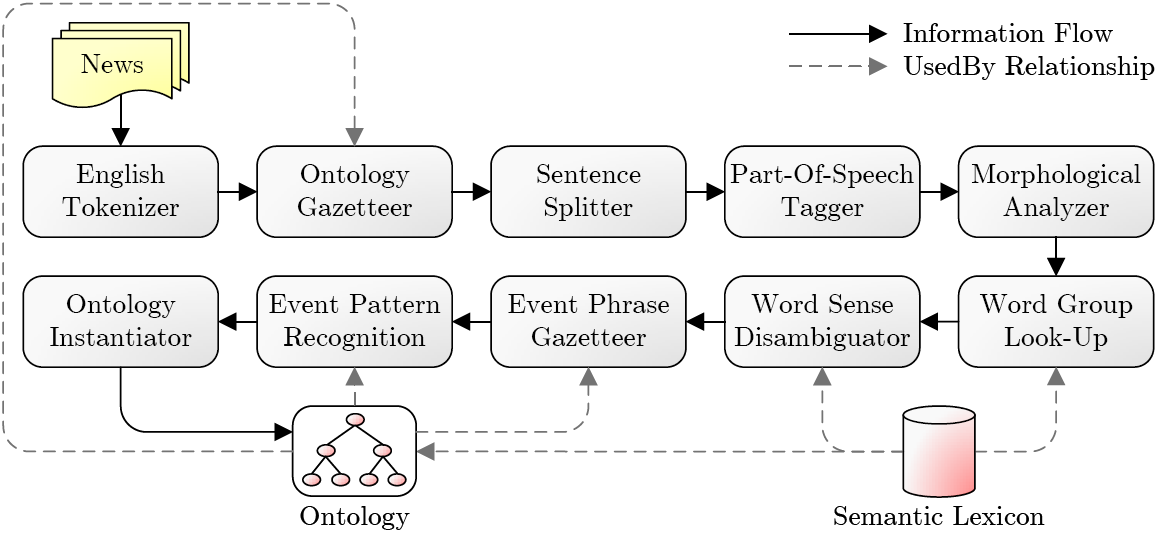 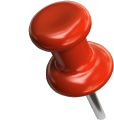 Frederik Hogenboom	
Postal:	Erasmus University Rotterdam
	P.O. Box 1738
	NL-3000 DR	Rotterdam
	The Netherlands	
Phone: 	+31 (0)10 408 8907 
E-Mail: 	fhogenboom@ese.eur.nl
Web:	http://people.few.eur.nl/fhogenboom/
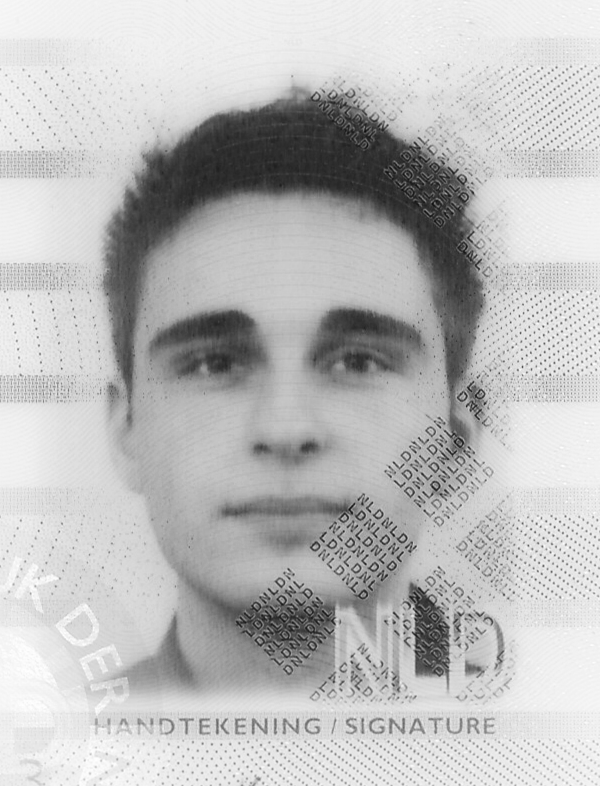 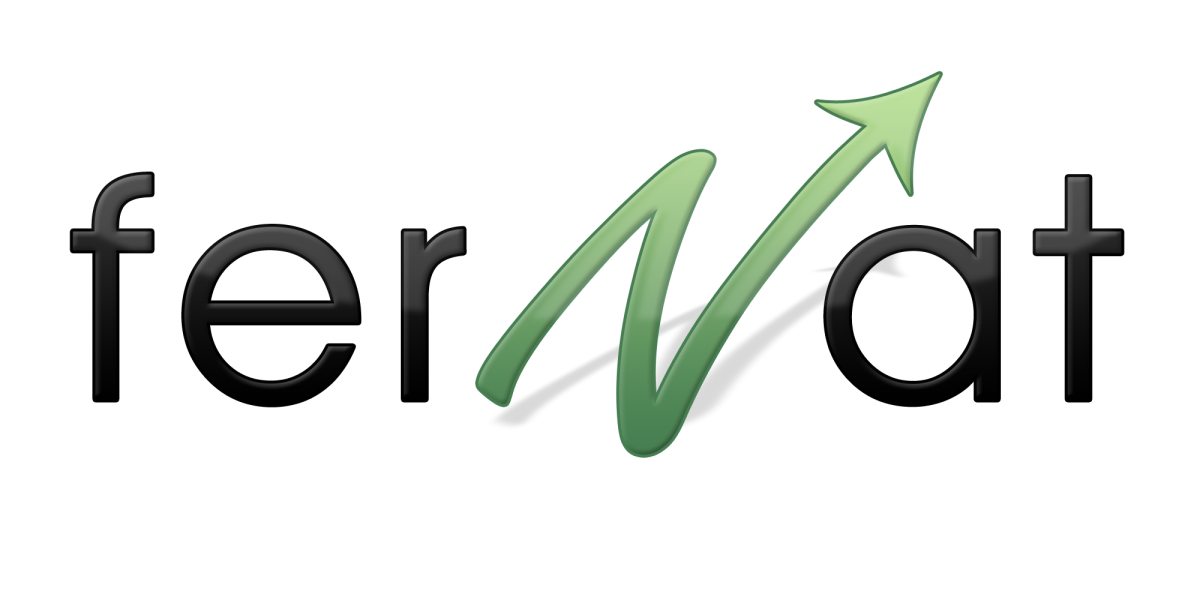 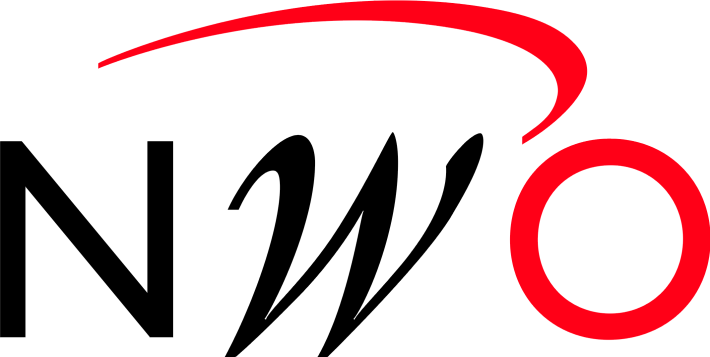 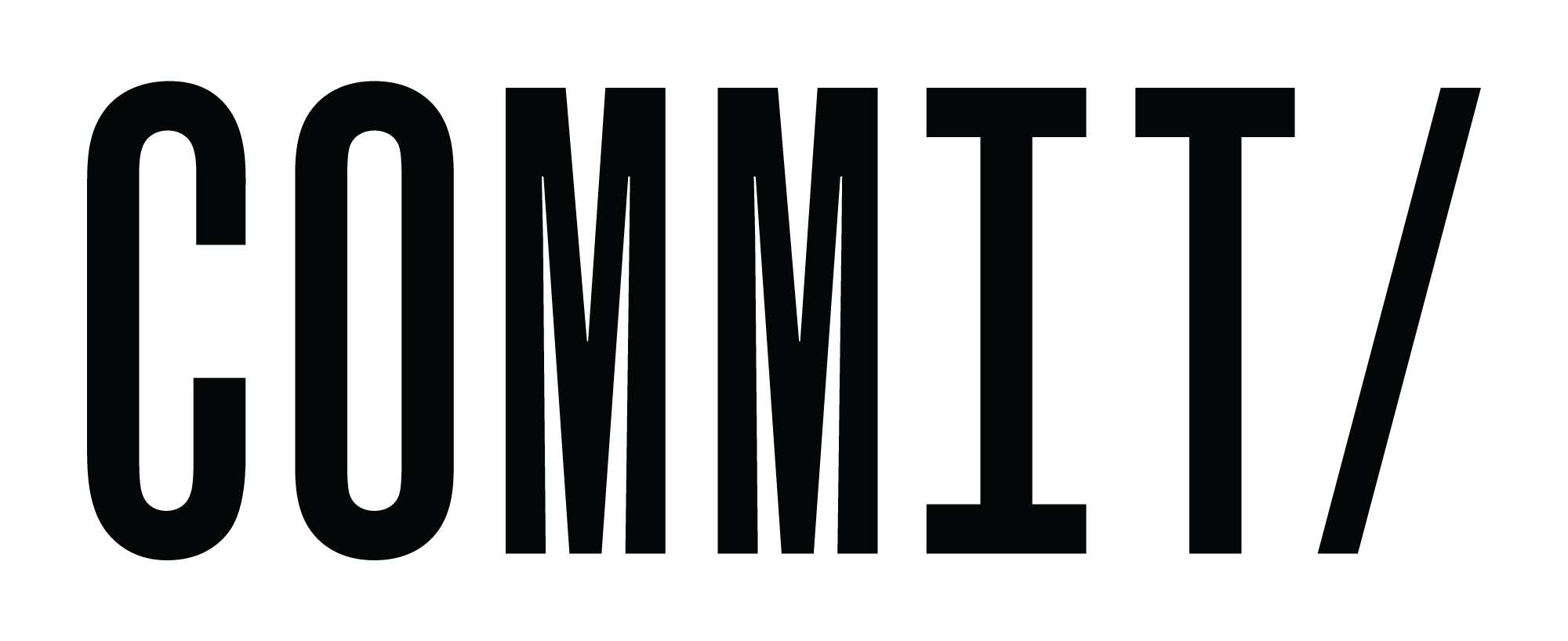 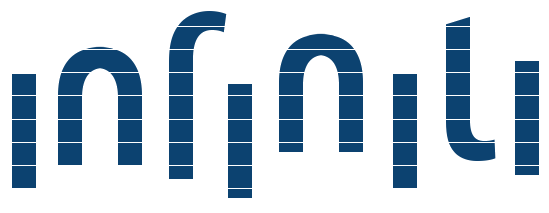 Frederik Hogenboom, Alexander Hogenboom, Flavius Frasincar, Franciska de Jong, Uzay Kaymak